Elektronická  učebnice - I. stupeň                     Základní škola Děčín VI, Na Stráni 879/2  – příspěvková organizace                                             Český jazyk
48.1  Stavba slov
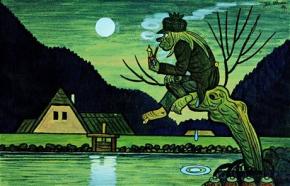 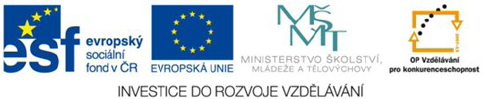 Autor: Mgr. Hana Kopčanová
[Speaker Notes: Víte, kdo způsobuje angínu, chřipku, nebo neštovice?]
Elektronická  učebnice - I. stupeň                      Základní škola Děčín VI, Na Stráni 879/2  – příspěvková organizace                                          Český jazyk
48.2  Co už víš? Co jsou slova příbuzná?
zalesnit
lesík
lesnický
lesnictví
polesí
lesník
LES
lesníkův
bezlesý
lesák
prales
lesní
lesopark
lesnatý
Slova příbuzná mají  stejnou společnou část  –  kořen a jsou významově blízká. Příbuzná slova jsou odvozena předponami nebo příponami, někdy jsou to slova složená.
Elektronická  učebnice - I. stupeň                      Základní škola Děčín VI, Na Stráni 879/2  – příspěvková organizace                                      Český jazyk
48.3  Jaké si řekneme nové termíny a názvy?
Slova se skládají z předpony, kořene slov a přípony.  Slova se stejným kořenem se nazývají příbuzná slova. Kořen slov  (slovotvorný základ) je společný příbuzným slovům. Předpona je součástí slova, stojí před kořenem slova a píšeme ji dohromady se slovem. Přípona stojí za kořenem slova.
zálesák
přípona
předpona
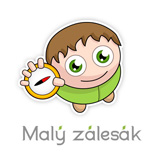 kořen
Elektronická  učebnice - I. stupeň                      Základní škola Děčín VI, Na Stráni 879/2  – příspěvková organizace                                          Český jazyk
48.4  Co si řekneme nového? Jak vypadá stavba slov?
Předpon i přípon může mít slovo několik.  Koncovka u slov se mění.
Elektronická  učebnice - I. stupeň                      Základní škola Děčín VI, Na Stráni 879/2  – příspěvková organizace                       	                  Český jazyk
48.5  Procvičení a příklady:
Rozepište slova do tabulek podle zadání: 
voda, vodní, vodník, vodnice, povodeň, zavodnit, vodovod
Elektronická  učebnice - I. stupeň                      Základní škola Děčín VI, Na Stráni 879/2  – příspěvková organizace                                         Český jazyk
48.6  Něco navíc pro šikovné
Změny souhlásek při odvozování :
k – č: ruka – ručka
c – č: ulice – ulička
h – ž: noha – nožka
d – z: ohradit - ohrazovat
s – š: prosit – prošení
z – ž: dovézt – dovážet
t – c: vyplatit – vyplácet
ch – š: ořech - oříšek
Při odvozování slov se může stát, že se kořen slov může pozměnit. Někdy se mění samohláska. Nastávají tyto změny:
Dloužení: list - lístek
Krácení: řídit - řidič 
Střídání s jinou samohláskou: 
sud - soudek
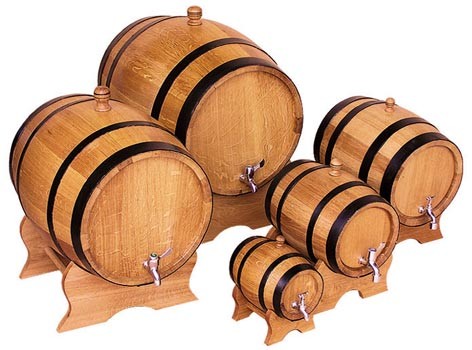 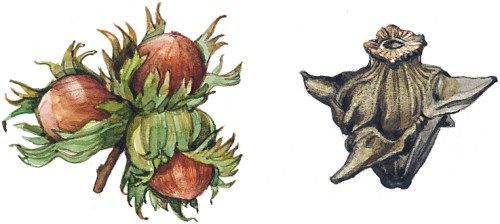 Elektronická  učebnice - I. stupeň                      Základní škola Děčín VI, Na Stráni 879/2  – příspěvková organizace                                          Český jazyk
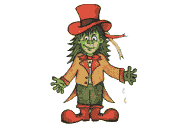 fountain
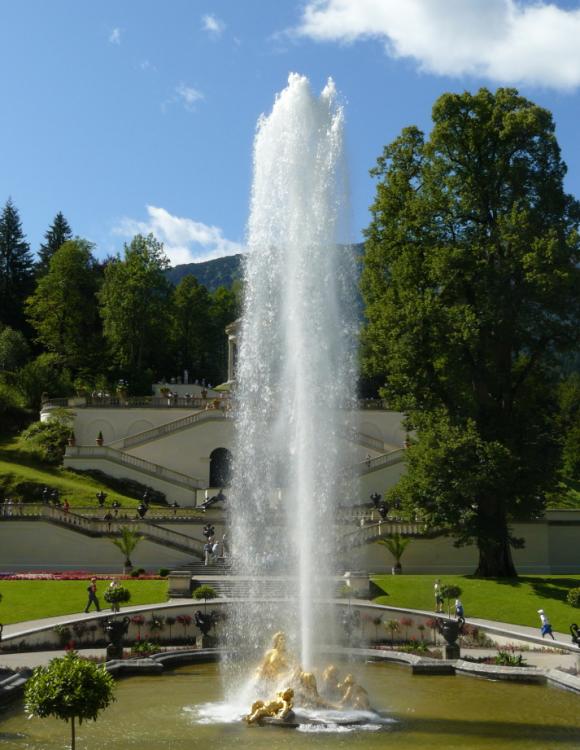 48.7  CLIL
waterfall
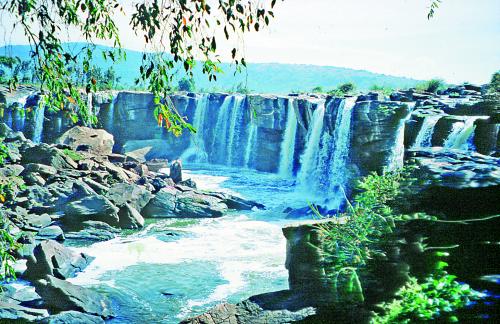 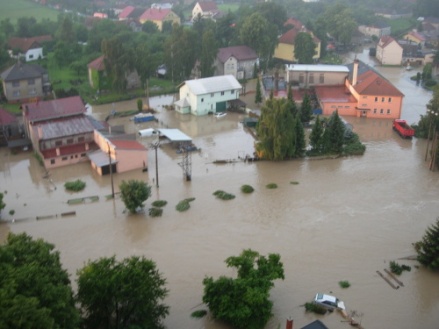 water sprite
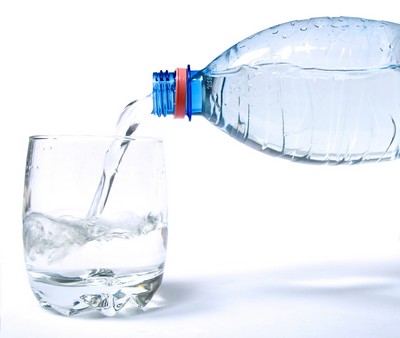 flood
water level
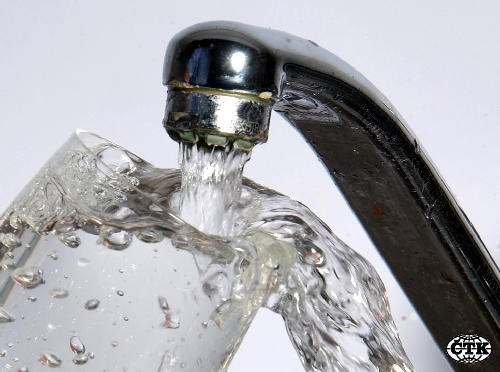 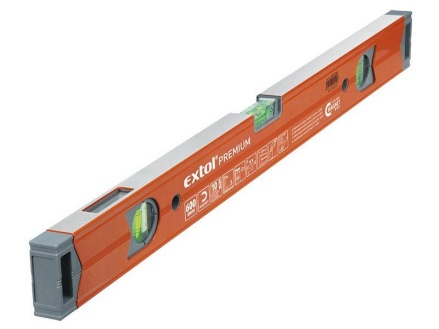 water
water supply
Elektronická  učebnice - I. stupeň                      Základní škola Děčín VI, Na Stráni 879/2  – příspěvková organizace                       	              Český jazyk
48.8  Test znalostí
Správné odpovědi:
c
a
c
a
Test  na známku
Elektronická  učebnice - I. stupeň                      Základní škola Děčín VI, Na Stráni 879/2  – příspěvková organizace                       	              Český jazyk
48.9  Použité zdroje, citace
Český jazyk 4 – nakladatelství Alterwikipedie.czgoogle.cz
http://nd01.jxs.cz/940/383/d541441b93_51956522_o2.jpg
http://www.dragit.cz/images/reference/logo-malyzalesak-big.jpg
http://www.nabytek.cz/fotocache/bigorig/sud-dubovy.jpg
http://www.slapoty.cz/fotky/861-099-vodotrysk.jpg
http://blog.novydomov.com/wp-content/uploads/2009/07/floods1.jpg
http://nd01.jxs.cz/491/779/067ae60e8b_593798_o2.gif
http://www.rr-naradi.cz/images/produkty/obr/vodovaha-s-pruzorem-magneticka-800mm.jpg
http://www.minisvetskolka.cz/rs/images/stories/voda3.jpg
http://www.minisvetskolka.cz/rs/images/stories/voda2.jpg
Elektronická  učebnice - I. stupeň                      Základní škola Děčín VI, Na Stráni 879/2  – příspěvková organizace                       	                  Český jazyk
48.10   Anotace